Figure 2 (A) Time course of changes in intracellular pH (pHi) during ischaemia and reperfusion in the different groups ...
Cardiovasc Res, Volume 81, Issue 1, 1 January 2009, Pages 116–122, https://doi.org/10.1093/cvr/cvn260
The content of this slide may be subject to copyright: please see the slide notes for details.
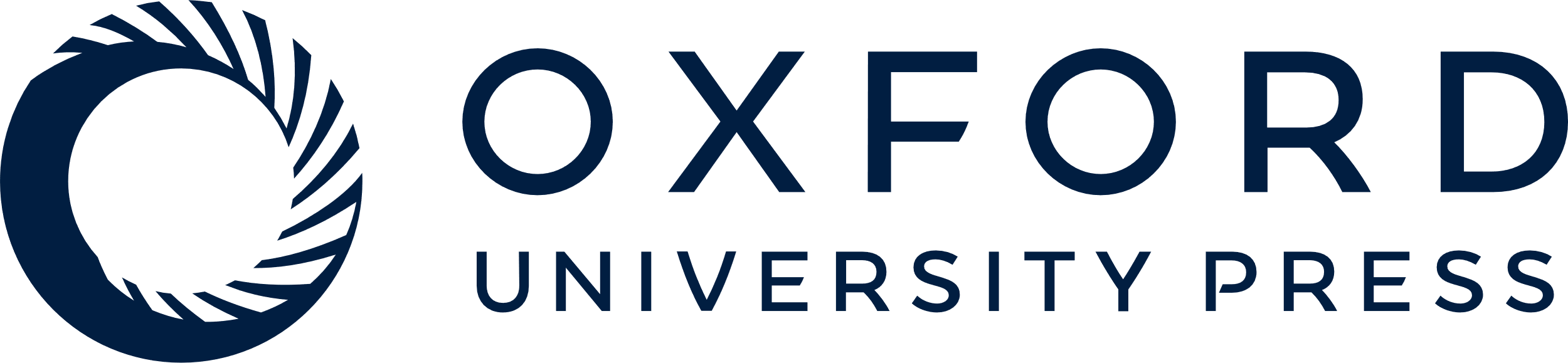 [Speaker Notes: Figure 2 (A) Time course of changes in intracellular pH (pHi) during ischaemia and reperfusion in the different groups of treatment. (B) Detail of pHi curves corresponding to the onset of reperfusion. (C) Time (in min) from the onset of reperfusion to complete pHi recovery. *P < 0.05 vs. control group. Data are mean ± SEM.


Unless provided in the caption above, the following copyright applies to the content of this slide: Published on behalf of the European Society of Cardiology. All rights reserved. © The Author 2008. For permissions please email: journals.permissions@oxfordjournals.org]